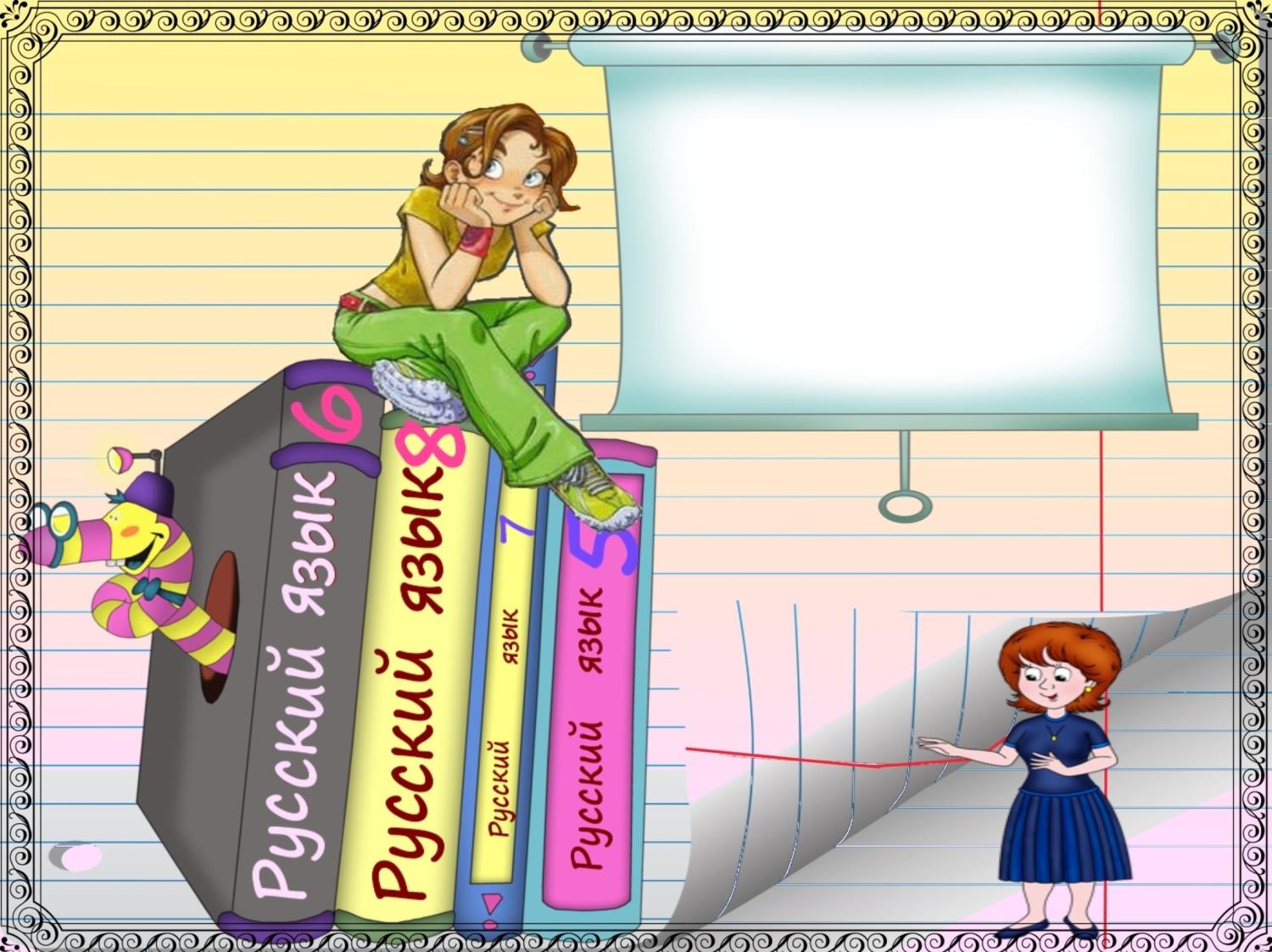 Этимологический анализ слов
4
3
2
1
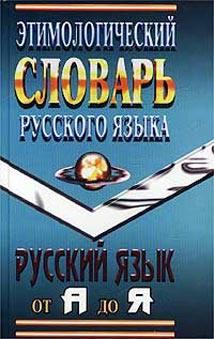 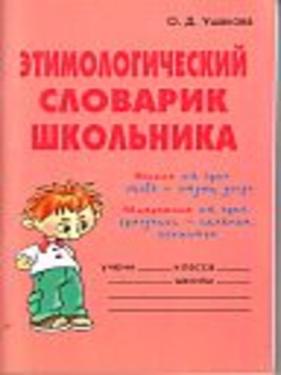 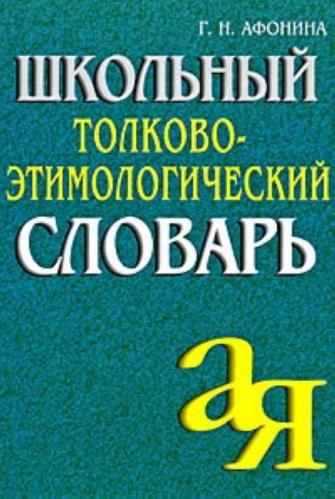 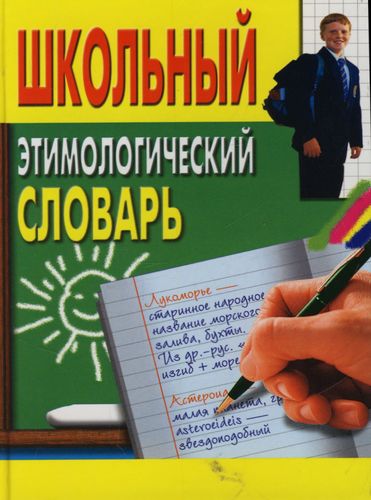 Краснова Ж.Е.,
учитель начальных классов
МБОУ Гимназии № 6
Г.Мурманска
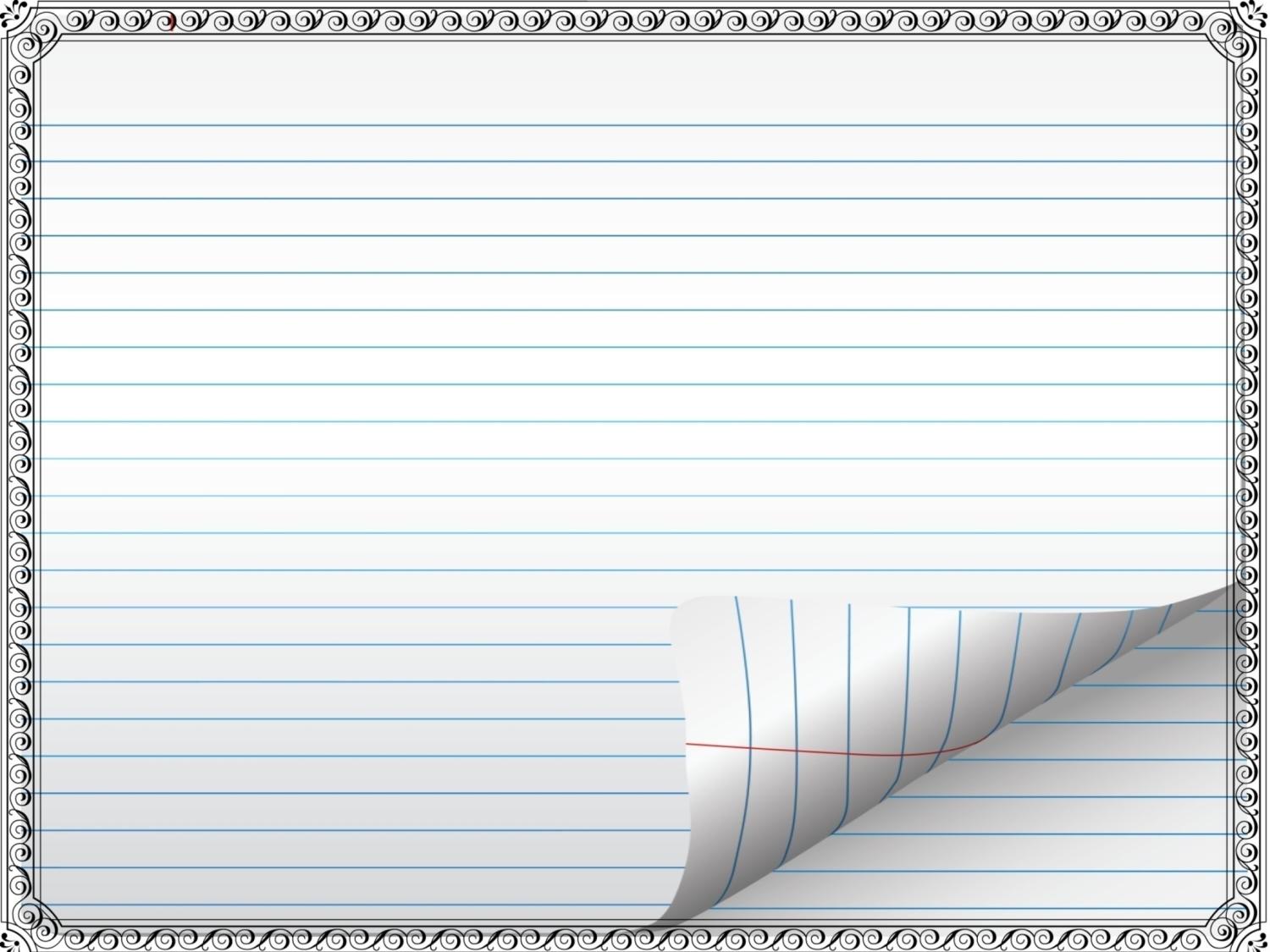 Этимология

раздел языкознания, который занимается изучением происхождения слова, а также исторических изменений в структуре слова и его значениях
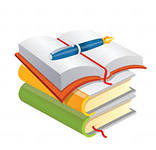 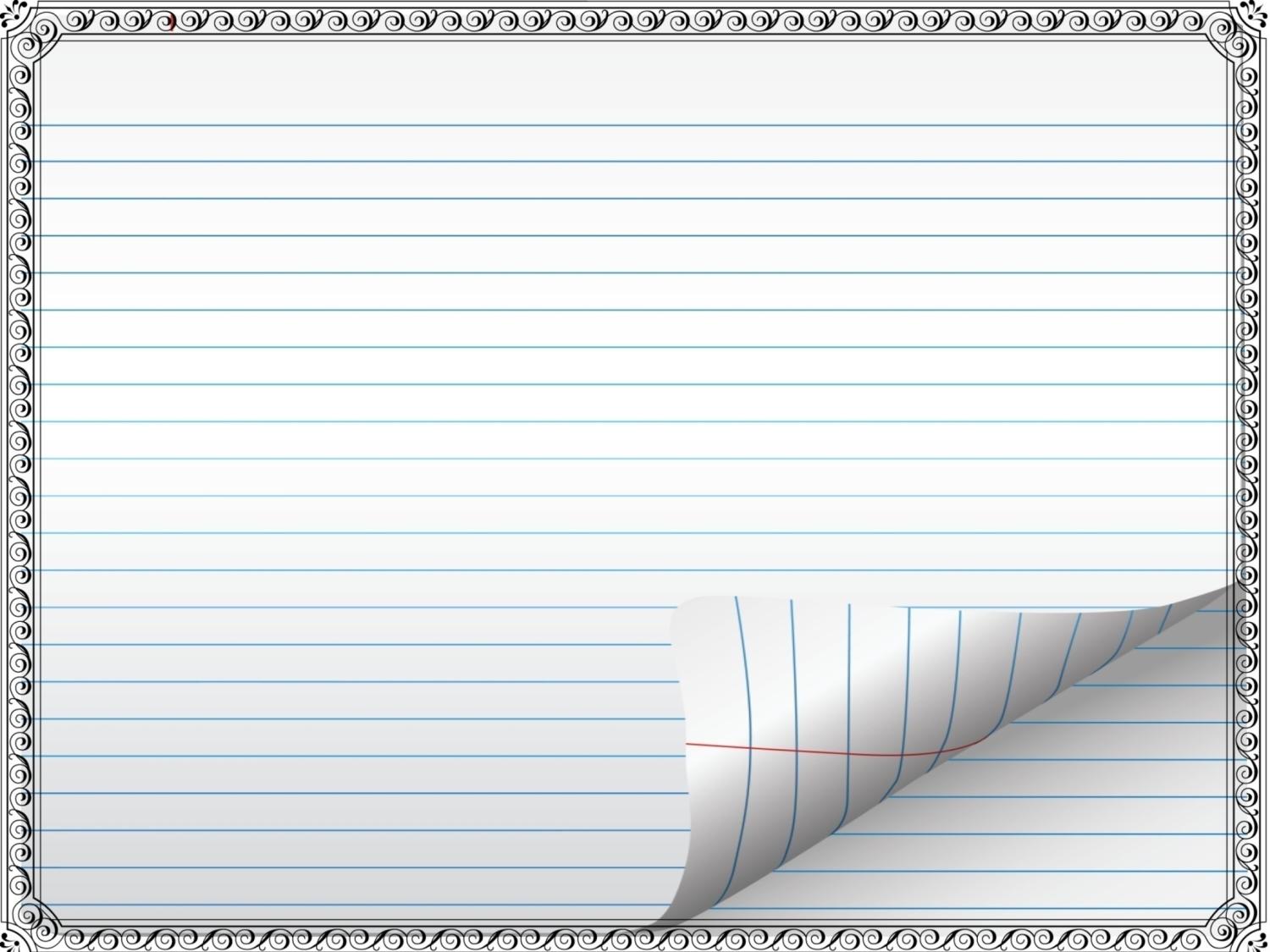 Этимологический анализ

- делает урок более интересным, необычным,        - вносит в него элементы игры, занимательности, 
 прививает интерес к русскому языку, 
 расширяет кругозор школьника, 
 увеличивает словарный запас, 
развивает речь, мышление, воображение,    память, 
знакомит детей с историей и культурой русского языка, 
учит работать со словарями разных видов
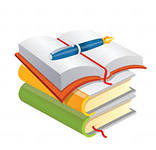 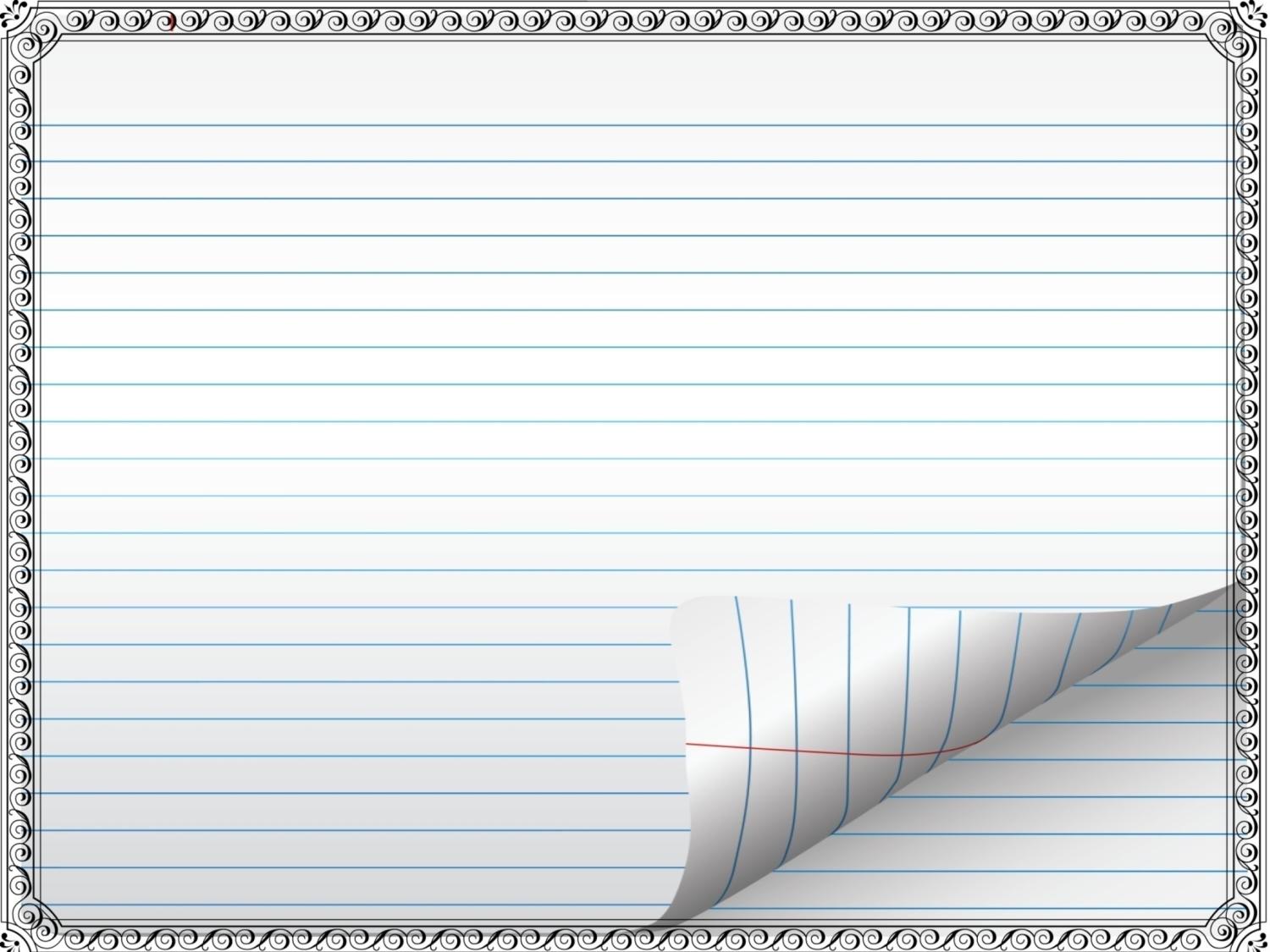 Этапы
подготовительный
ориентировочный
закрепительный
контроль   
самоконтроль
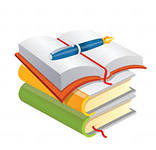 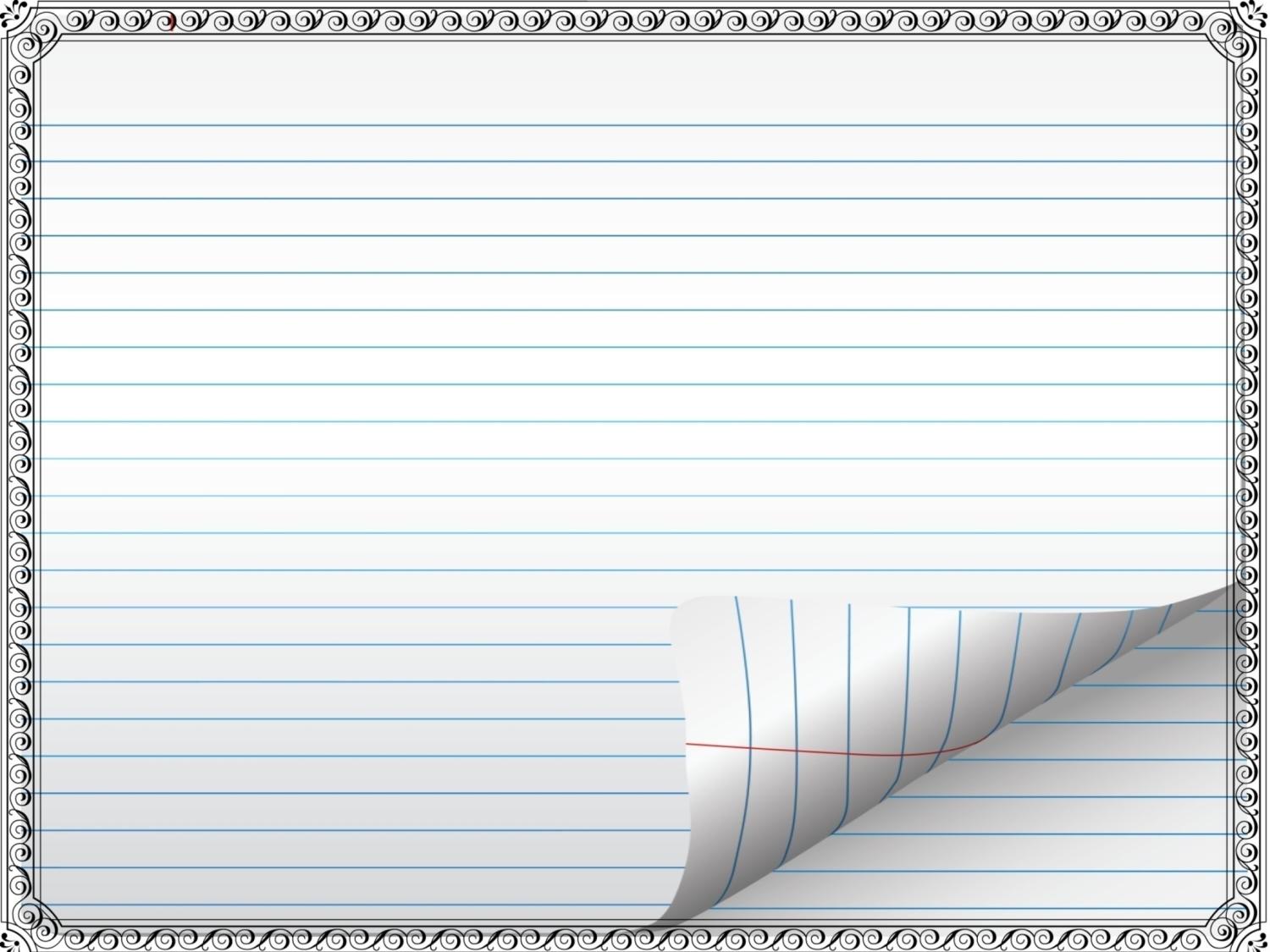 Задачи подготовительного   этапа
Познакомить с непроверяемым словом,
 выяснить лексическое значение.
2. Научить орфоэпическому и орфографическому 
проговариванию слова.
3. Формировать умение находить орфограмму, 
определять её класс и тип.
4. Познакомить   с 
этимологической справкой.
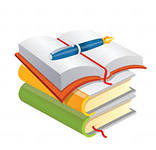 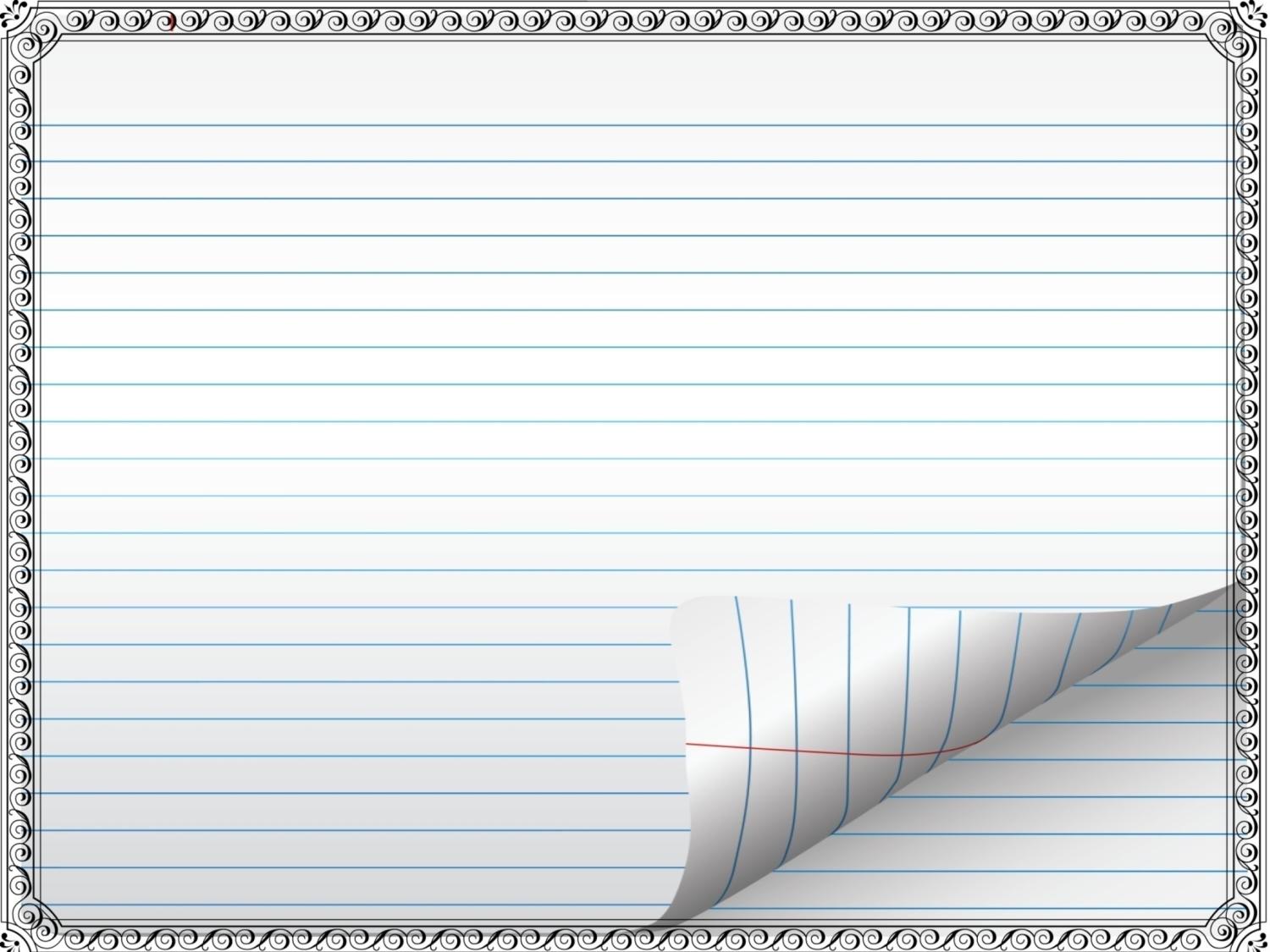 Белый цветок, зеленый листок,
 Ягодка одна, но жесткая она.
 А когда поспевает – всех удивляет:
 Ярко-оранжевой, мягкой бывает.
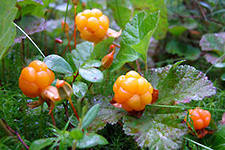 морошка
Морошка – «морох» - состоящая из маленьких частей
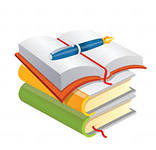 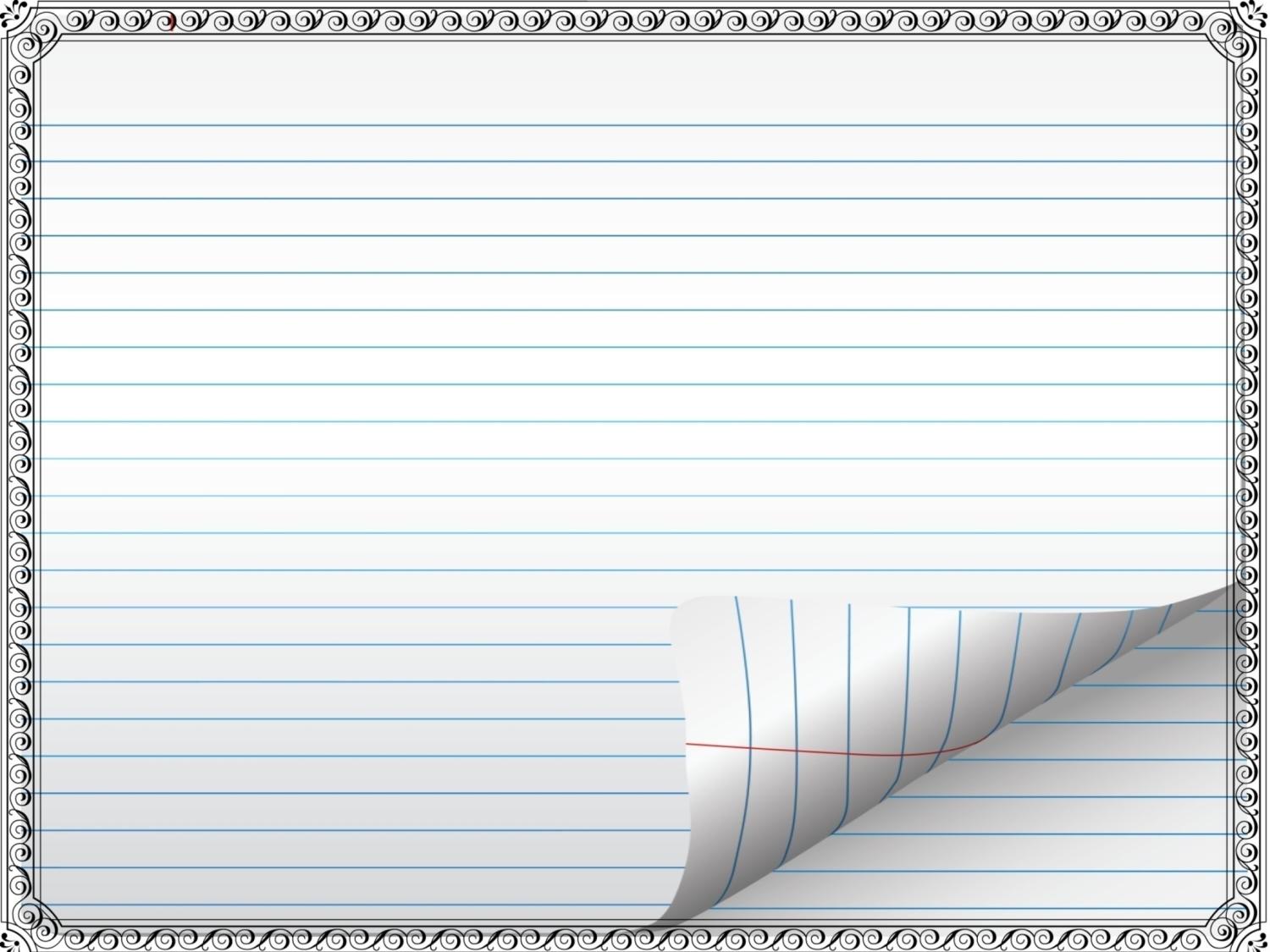 Ориентировочный этап
Объект - непроверяемое слово
Цель - правильность и осознанность  написания
— Вспомните, что нового вы узнали о слове морошка? — Слово морошка произошло от «морох»  — «мелкий дождь». Плод морошки состоит из множества мелких частей.— Как вы напишете это слово? 
— Мо-рош-ка. С безударной гласной о в первом слоге. 
— Почему? Докажите. 
— Слово морошка  можно проверить 
словом  «морох» - «мелкий дождь».
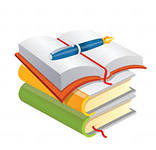 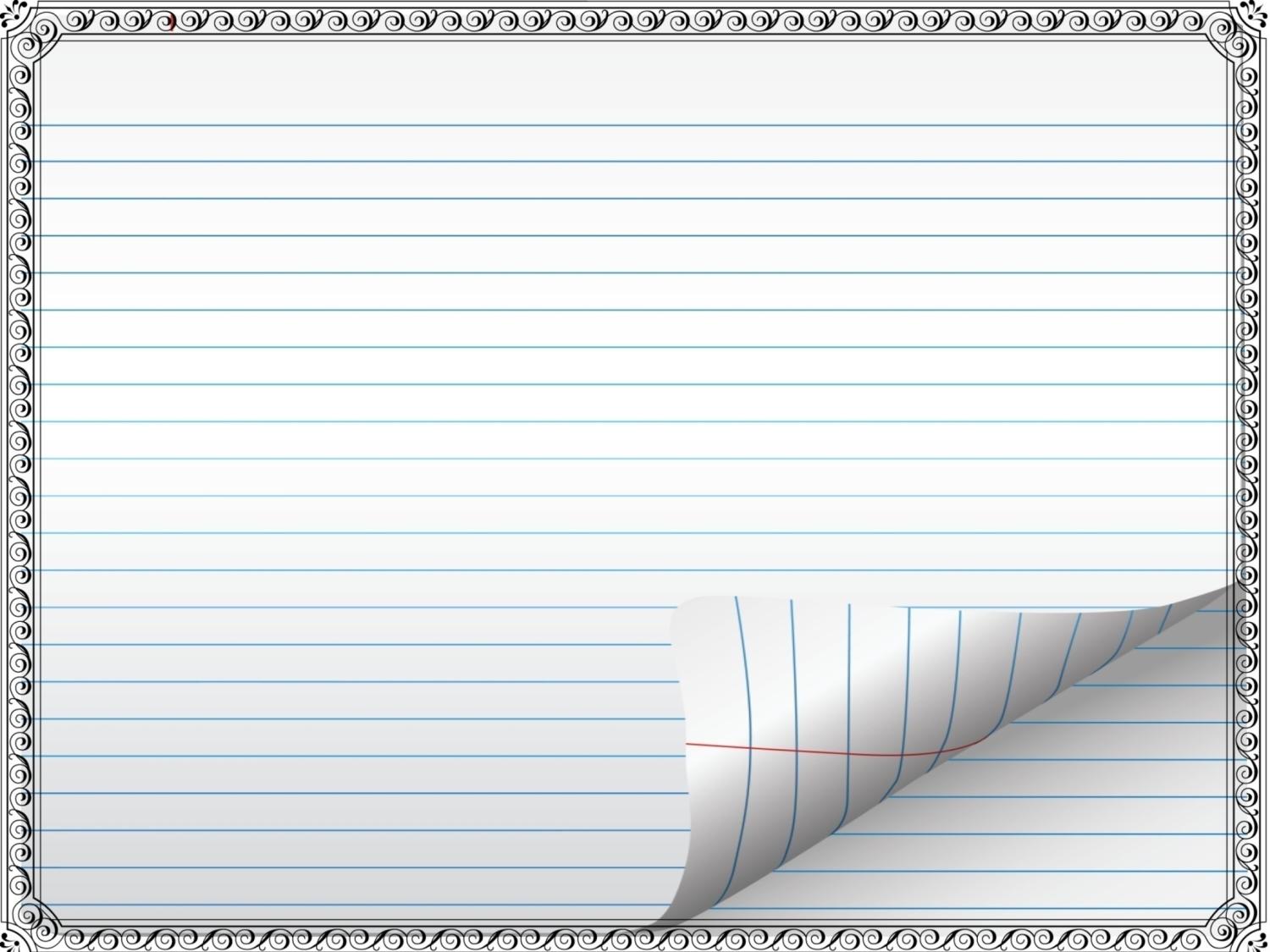 Закрепительный этап
Творческое списывание
Напишите на месте точек подходящие по смыслу слова:
Русский язык
орфограмма
Букву или часть слова, где возникает опасность ошибки называют ....
Раздел науки о языке, изучающий происхождение слов, называют ...
этимология
Математика
1.  Размер, объём, протяжённость предмета называется ...
2.        ...     — это единица длины, сотая часть метра. 
3.  Основная единица массы, равная тысяче граммов, — ...
величина
Сантиметр
килограмм
Окружающий мир
Гербарий
...      — это коллекция засушенных 
      растений. 
Видимая граница неба и земной или
 водной поверхности называется ....
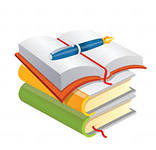 горизонт
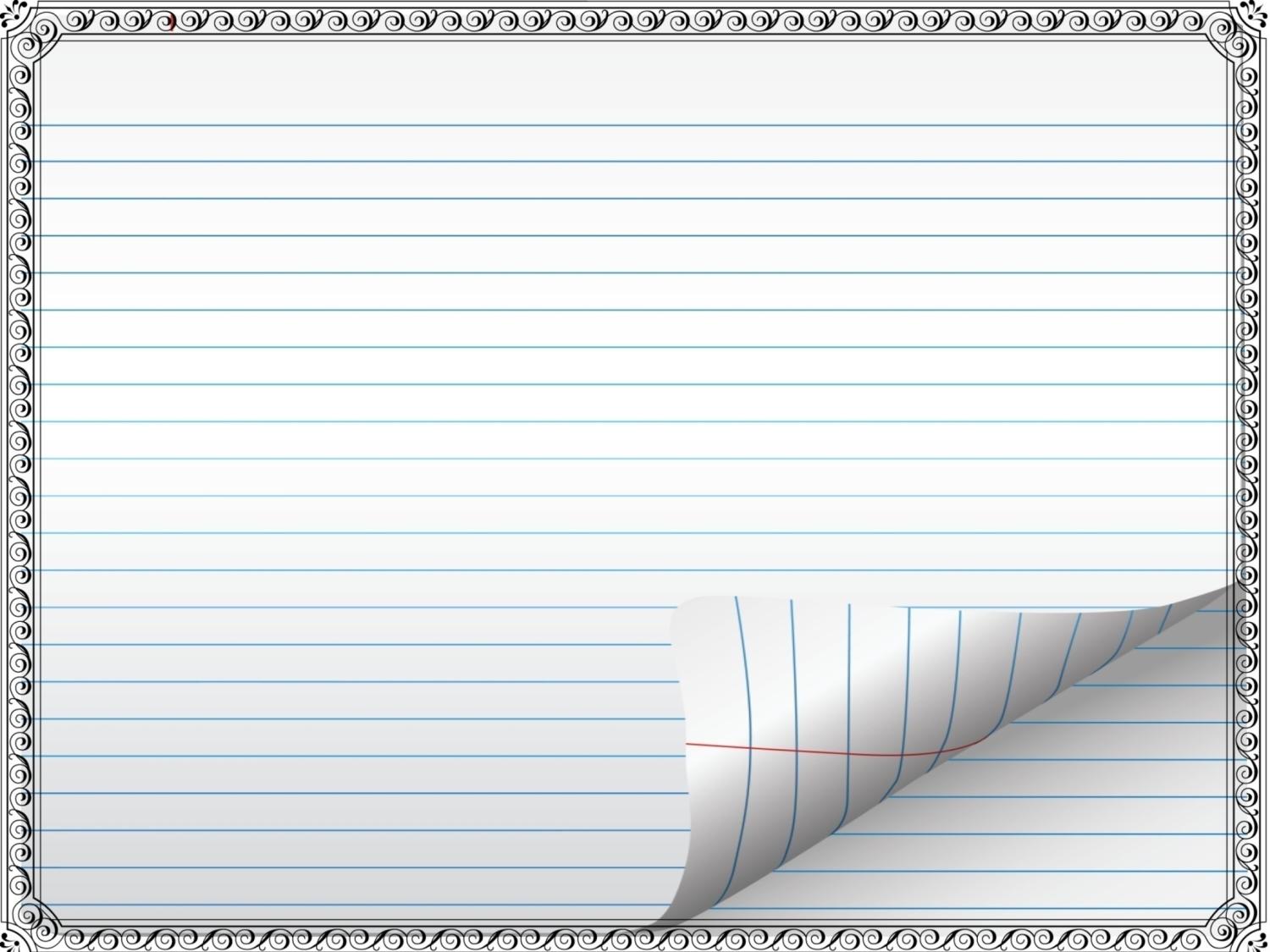 Письменные ответы на вопросы
Как называется …
... тетрадь из плотных листов в переплёте для рисунков, коллекций, фотографий? 
... форма деятельности, при которой участвующие стремятся превзойти друг друга?
альбом
соревнование
Игра «Верно ли?»
Верно ли, что...
... слова портной и портфель произошли от одного исторического корня?
Нет. «Порт» – полотно, «портэ» – носить
... слова ветеран и ветчина произошли 
от одного исторического корня?
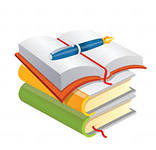 Да. «Ветус» - старый
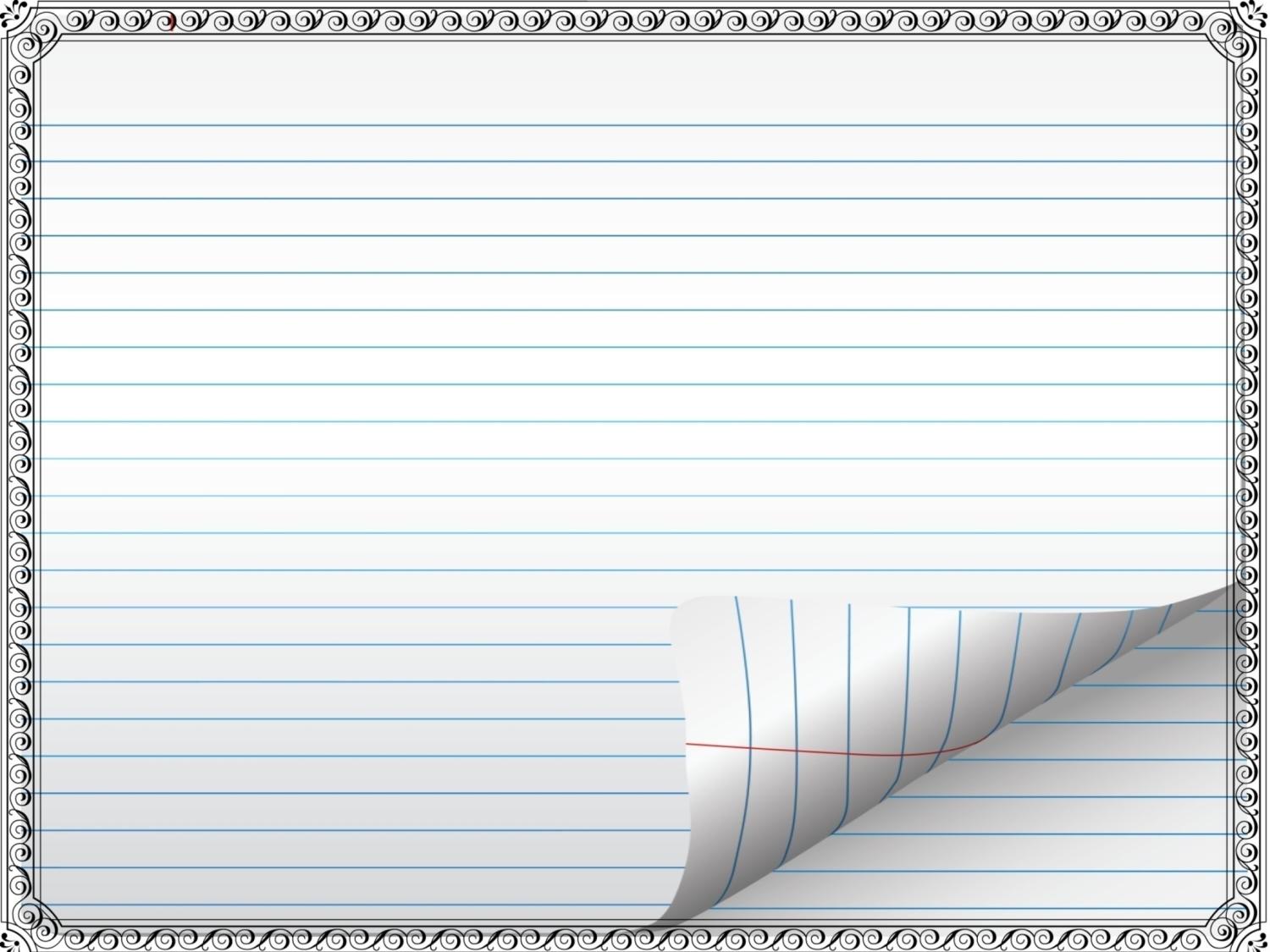 Словарные диктанты с опорой на этимологию
Объяснительный диктант с лексическим заданием
Как называется точная выдержка из произведения?

Как называется род деревьев и кустарников семейства мимозовых, ветки которого покрыты острыми шипами?

-Как называется инструмент для вычерчивания окружностей, дуг?
цитата
акация
циркуль
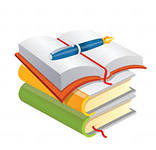 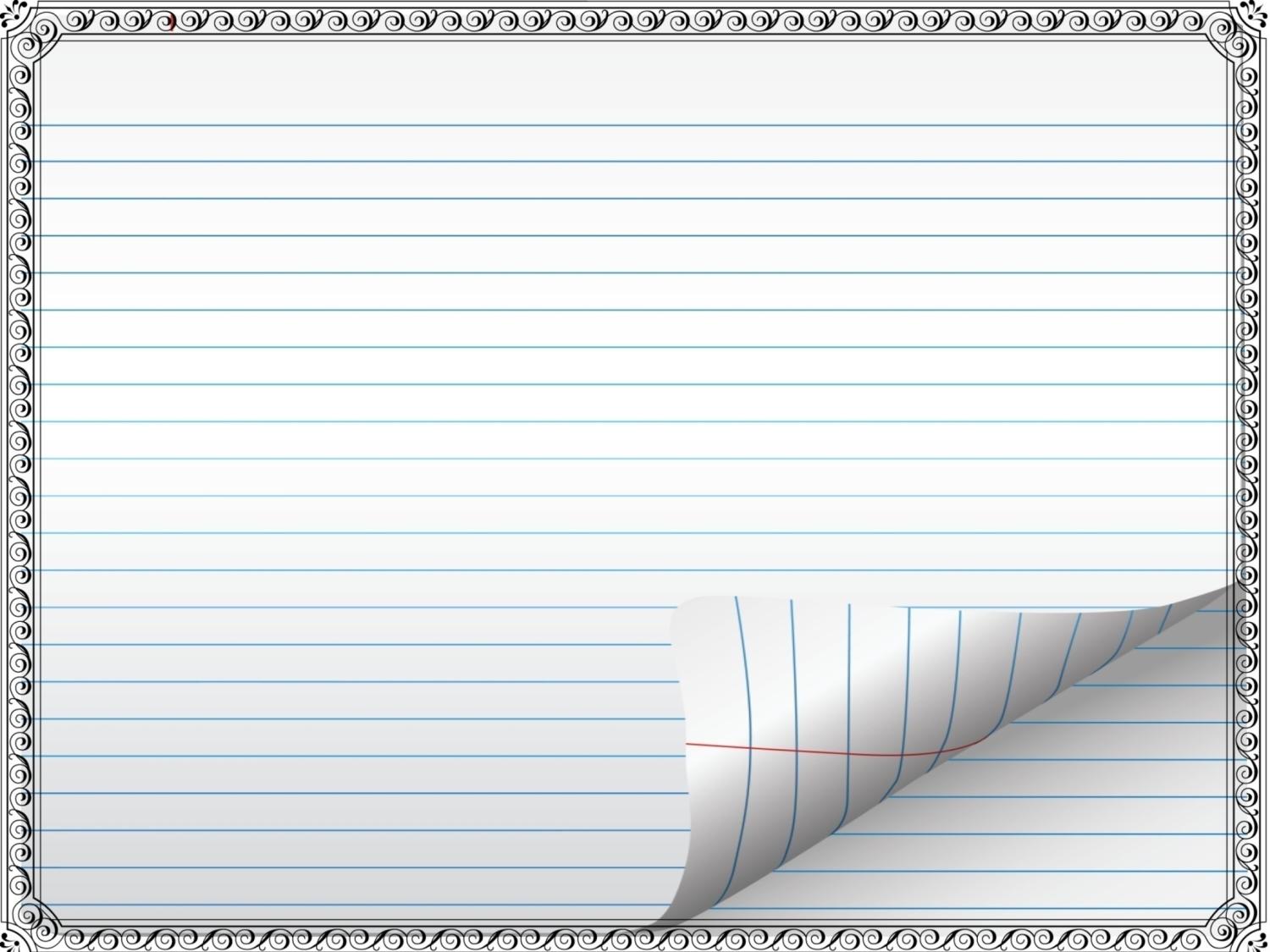 Узнай слово по  этимологической справке
Это слово произошло от...



... восточнославянского КОРЗАТЬ — «рубить ветки, счищать кору»
... общеславянского ДОР, что значит «расчищенное место»
- дорога
- корзина
Узнай слово  по началу
 этимологической справки
«знак» –
сигнал
лат. signum (сигнум) - 
 
ит. vermis (вермис)  - 

 лат. vita (вита) -
«червячок» -
вермишель
«жизнь»-
витамин
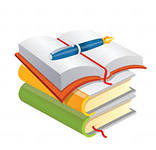 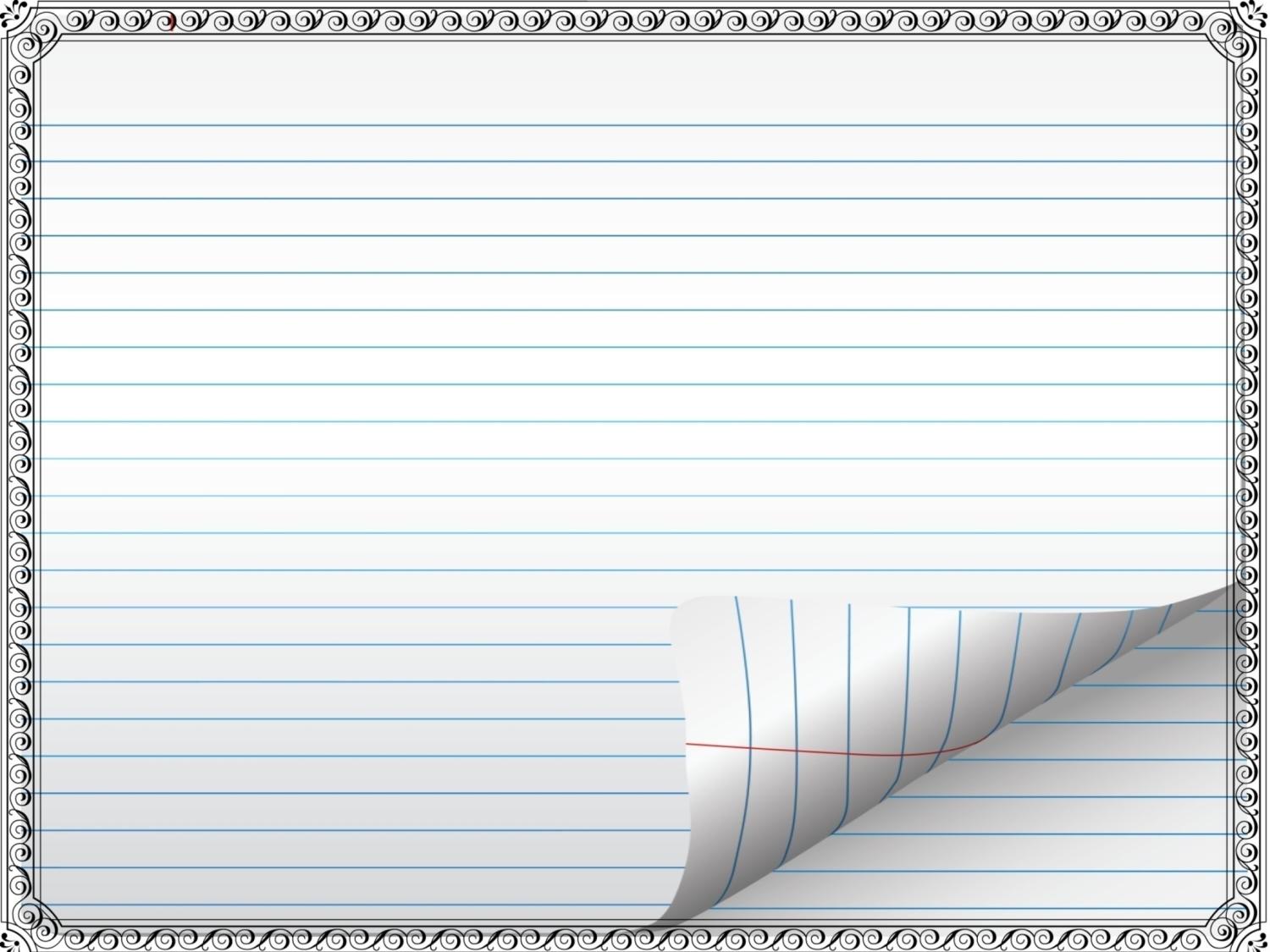 Диктант с обоснованием
(Ветус)   ветеран,   (сольдо)   солдат,   (литера)   литература,
 (микро)   микроб.
Самодиктант
Вспомни и запиши как можно больше слов...
... имеющих в своём составе исторический корень -кол- (от коло)
 со значением «круг»
Колесо, коляска, колесница, колея, кольцо, кольчуга, около, околица, околыш, околоток, колобок
... имеющих в своём составе 
исторический корень -кор- (от кора)
Корабль, корыто, короб, коробка,
 корица, коричневый
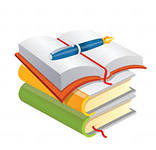 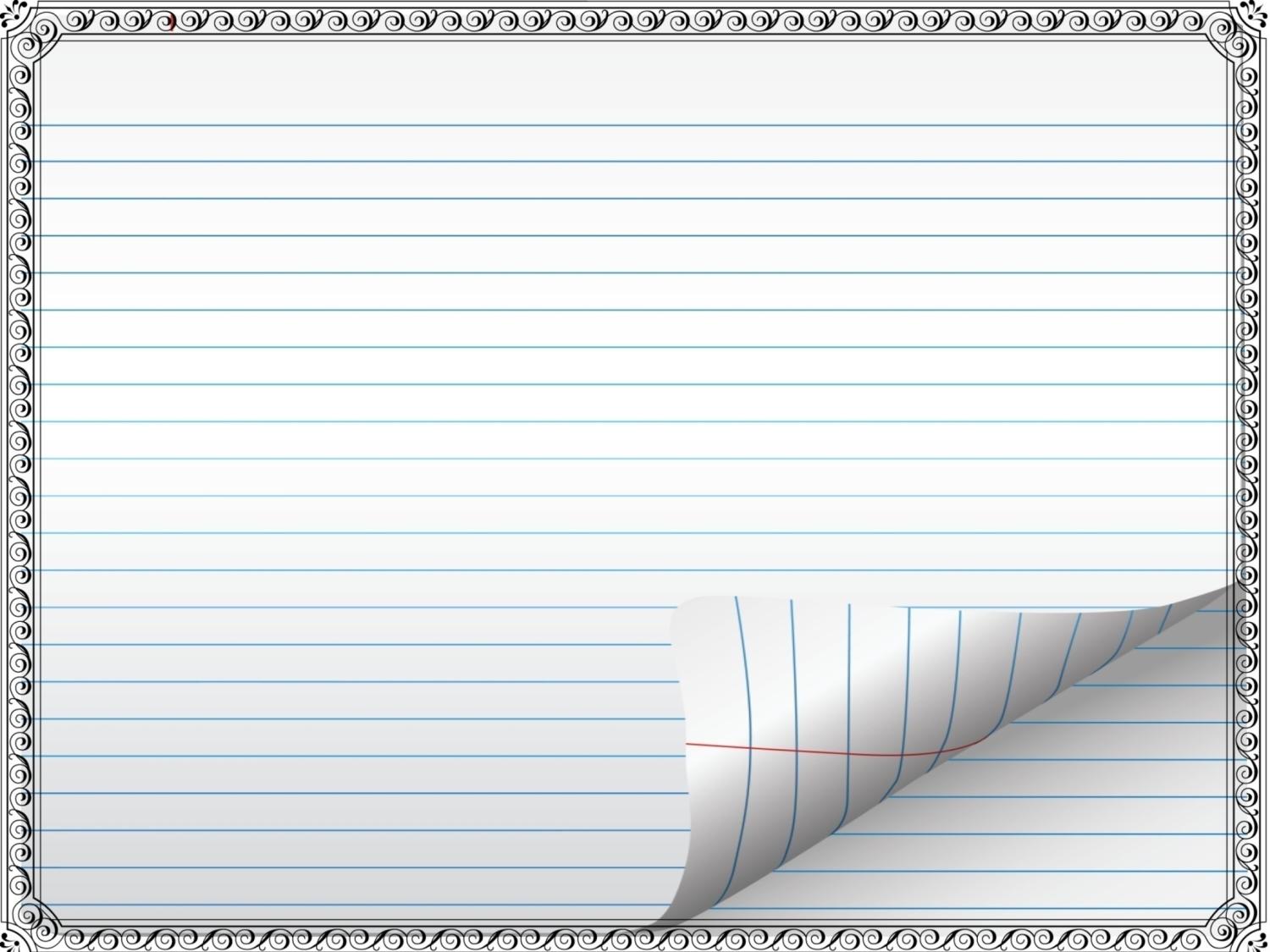 Аукцион «трудных» слов
Назови слова, произошедшие от  -чар- в значении «волшебство, колдовство»
Очаровать, чародей, разочаровать и др.
Назови слова, произошедшие от греческого tele- (теле), что значит «вдаль, далеко»
Телевизор, телевидение, телеграф, телеграмма, телефон и др.
Сочинение - миниатюра
Выбери слово и напиши маленькое 
сочинение на тему:
 «Почему это слово так называется?»
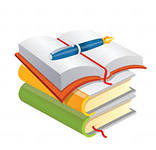 Деревня, капуста, лисица, песок.
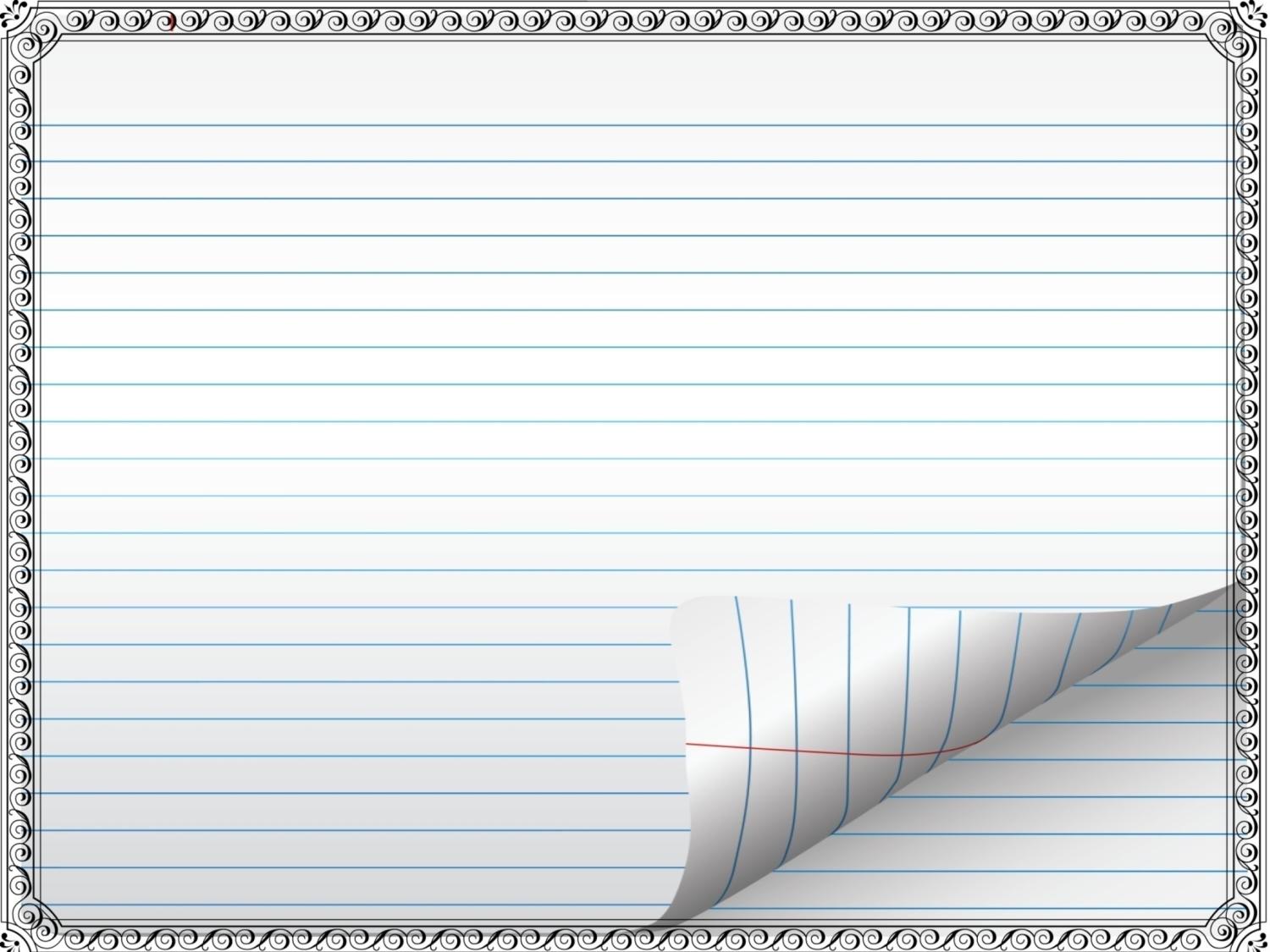 Этимологические кроссворды
1.Слово имеет в своём составе греч. элемент photos «свет» и обозначает аппарат для фотографирования.
2.Слово восходит к лат. ventus «ветер» и обозначает прибор, предназначенный для проветривания помещений.
3.Слово восходит к греч. tele «вдаль, далеко» и обозначает аппарат для разговора людей на расстоянии.
к
ф
о
т
о
а
п
п
а
р
а
т
м
п
ь
ю
в
е
н
т
и
л
я
т
о
р
т
е
л
е
о
н
ф
р
4.Слово восходит к лат. computare «вычислять» и обозначает информационно-вычислительную машину.
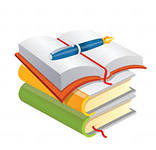 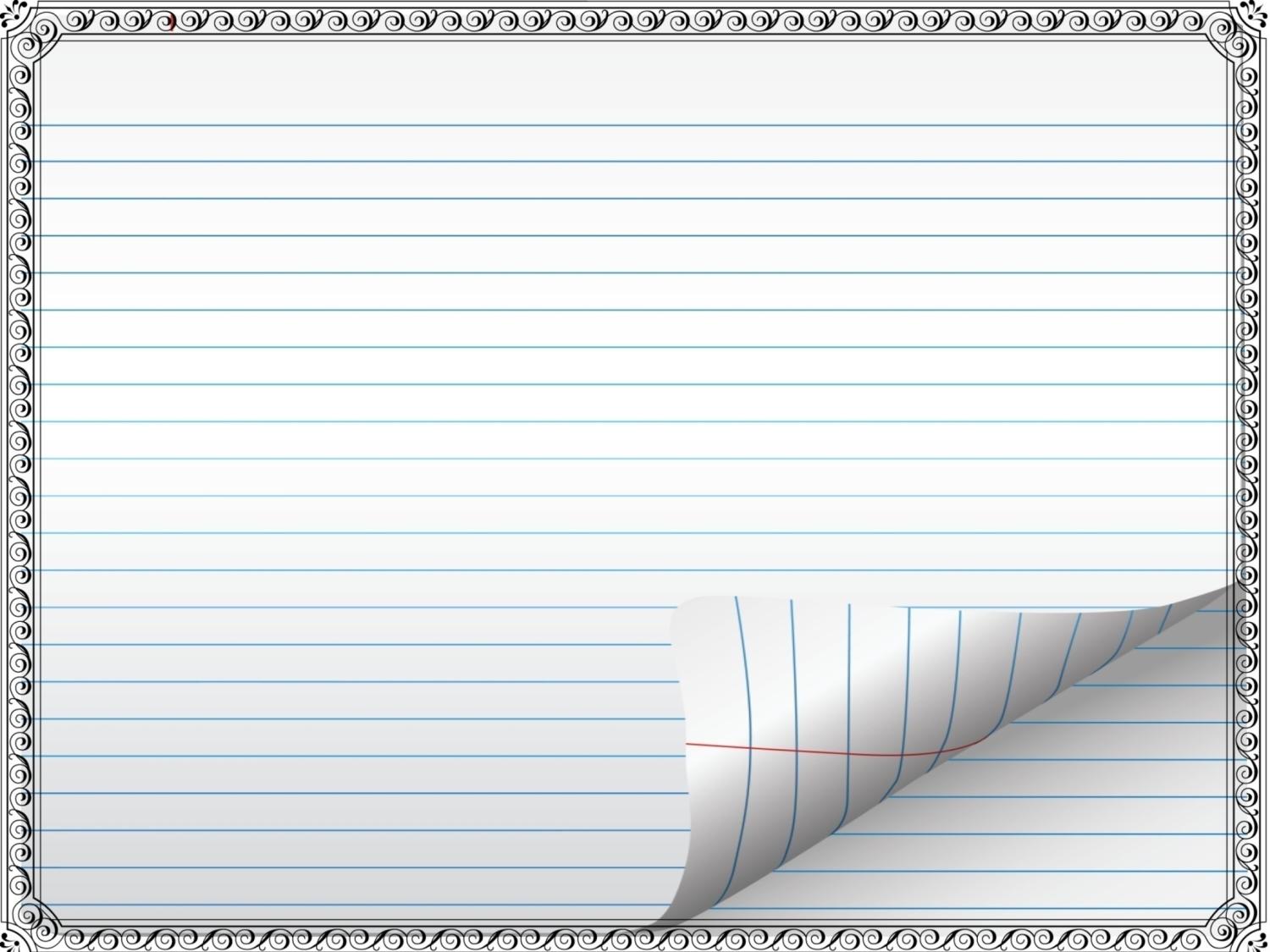 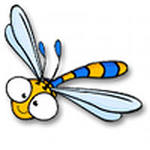 Составление загадок
стрекоза
Какая?
Что делает?
На кого похожа?
Кто  делает так же?
как
большеглазая
летает
стрекочет
ловит насекомых
лягушка, рыба
самолёт, воздушный змей
сверчок,  сорока
птица, ёжик
,а не
Большеглазая, а не лягушка.
Летает, а не самолёт.
Стрекочет, а не сверчок.
Ловит насекомых, а не птица.
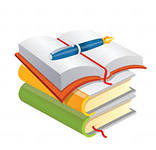 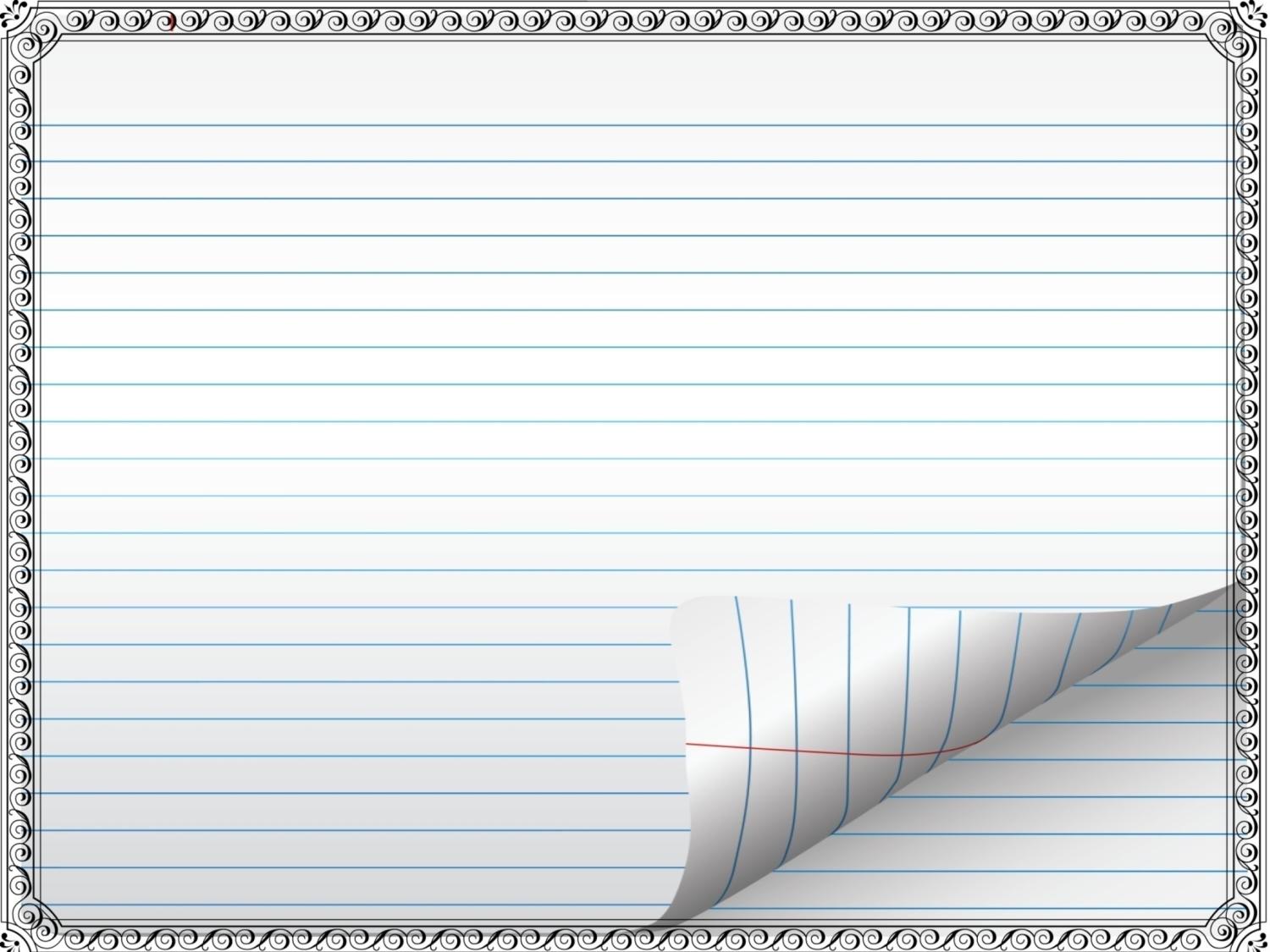 Этап контроля и самоконтроля
Написание орфограммы - не цель,
 а средство решения задач
диктанты
сочинения
изложения
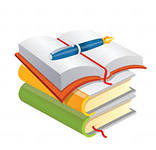 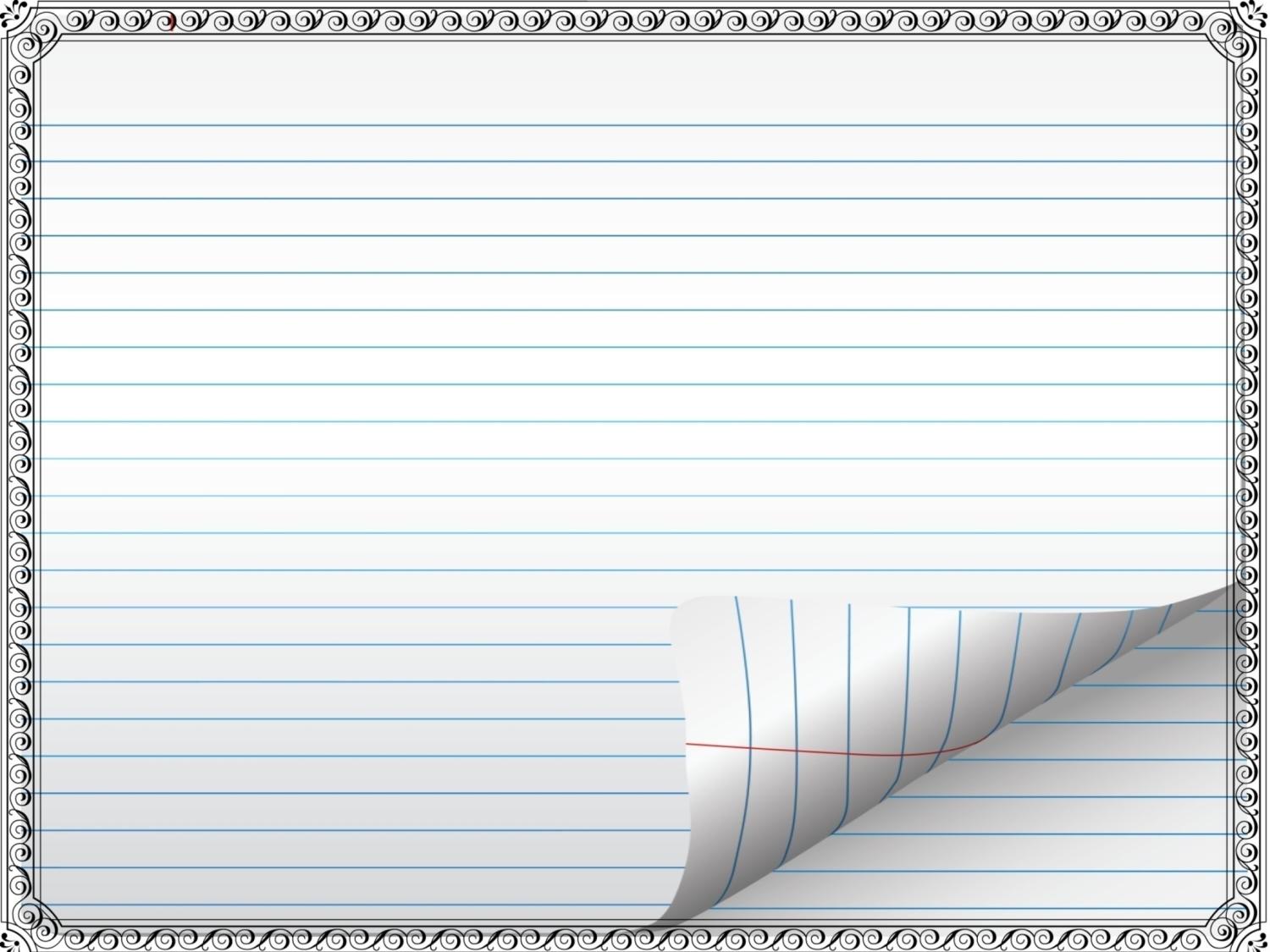 Спасибо 
 за внимание!
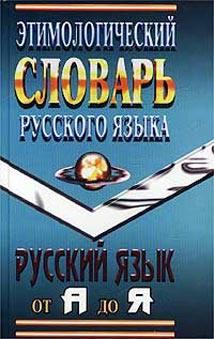 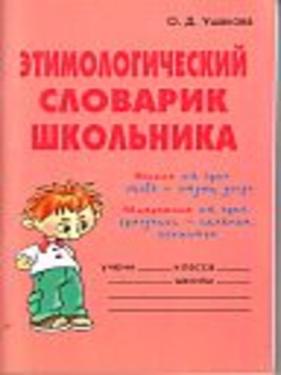 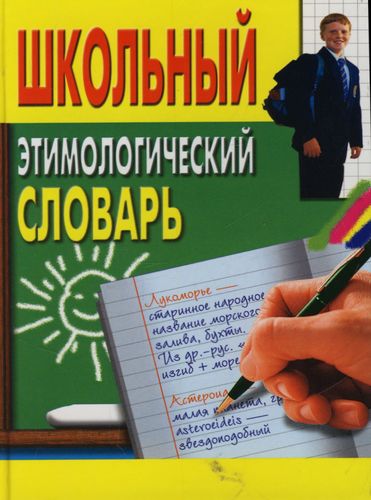